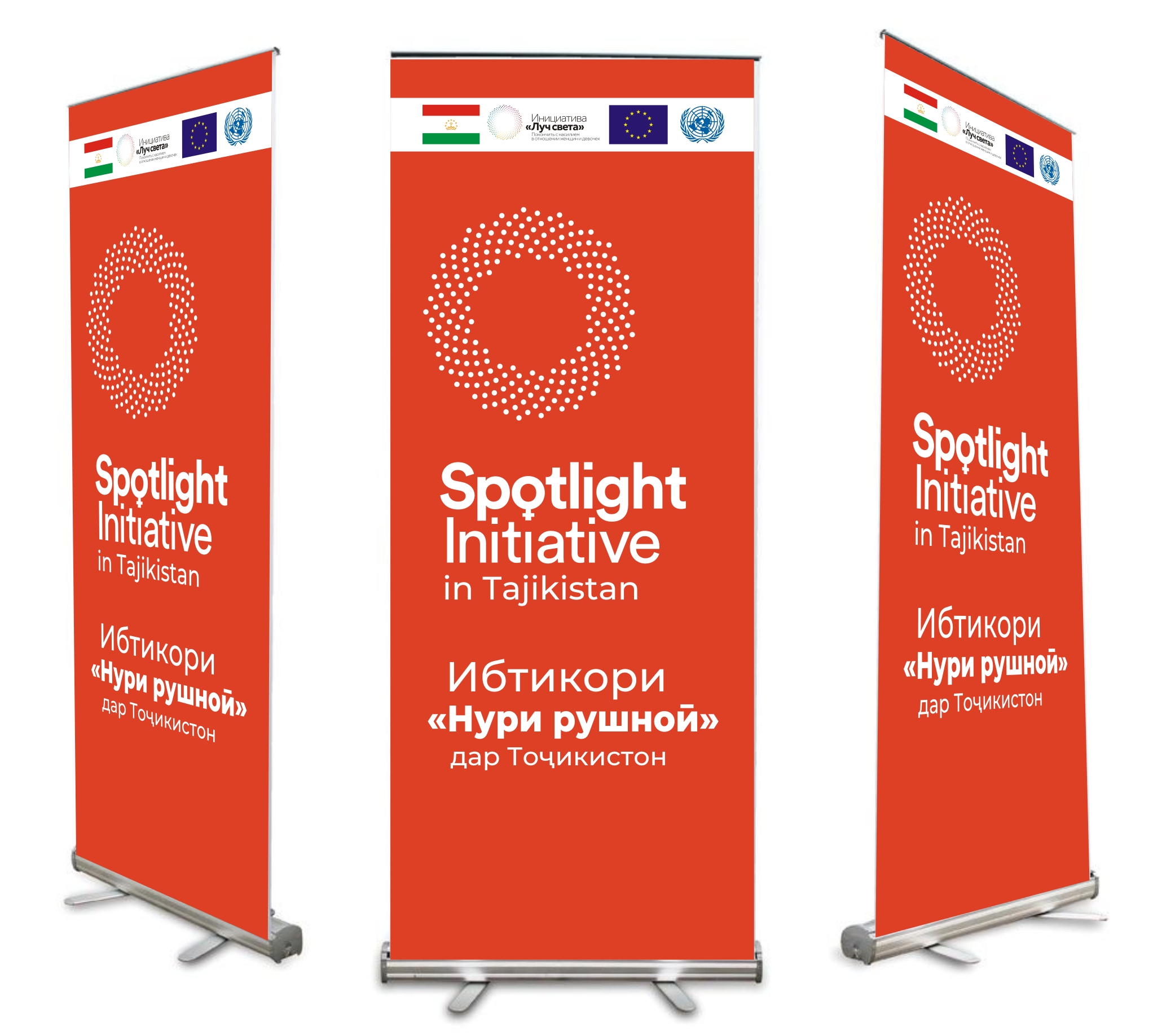 .                                                                                                                                             СТЕРЕОТИПЫ, МИФЫ И РЕАЛЬНОСТЬ О НАСИЛИИ В СЕМЬЕ
«СЕССИЯ 5.  Общие и особенные черты насилия в семье 
Презентация №7
Что такое миф и стереотип?
Миф – это рассказ, выдумка. Это что-то не реальное.  
Стереотип – это образец, стандарт, шаблон поведения, широко распространенное мнение
ПОЧЕМУ МИФЫ О НАСИЛИИ ВРЕДНЫ?
Эти мифы и стереотипы вредны, поскольку вместо того, чтобы призывать к ответственности агрессоров, вину обычно перекладывают на жертв насилия.
 Мифы могут нанести больший ущерб пострадавшим от насилия женщинам и помешать сотрудникам социальных служб или правоохранительных органов оказать им должную помощь.
 Вот почему необходимо, чтобы специалисты, которые работают с пострадавшими или разрабатывают меры по их поддержке понимали разницу между мифом и реальностью.
Миф 1: Женщины сами провоцируют насилие
Как правило, сторонниками данного утверждения являются те, кто уверен в том, что насилие является приемлемой формой решения конфликтов в межличностных отношениях, и что насилие в семье— это частное внутрисемейное дело. 
Многие мужчины, избивающие своих жен, не считают себя виновными в своих поступках, утверждая, что жены их провоцируют. Таким образом, они пытаются сбросить вину на плечи потерпевшей, обеспечивая себе оправдание и защиту. Иногда даже ближайшее окружение могут быть с этим согласны, мотивируя тем, что трудно вытерпеть жену, которая «противится своему мужу, поэтому неудивительно, что муж иногда выходит из себя».
Миф 2: Ссоры между мужьями и женами существовали всегда. “Милые бранятся - только тешатся”. Это естественно и не может иметь серьезных последствий.
Ссоры и конфликты действительно могут присутствовать во многих отношениях.  Отличительной чертой насилия является его серьезность, цикличность и интенсивность, а также его последствия.
Миф № 3: Домашнее насилие — это частное дело семьи, в которое государство не имеет права вмешиваться. Никого не касается, как мужчина обращается со своей женой.
Это широко распространенное убеждение свидетельствует о том, что проблема избиения женщин – социальная проблема: она коренится в гендерных стереотипах, которые с детства прививаются людям и которыми оперирует общество.
Миф № 5: Женщины должны терпеть насилие ради сохранения семьи.
Любая женщина имеет право на безопасность, чувство собственного достоинства и жизнь без насилия. Каждая женщина, подвергшаяся гендерному насилию, имеет право самостоятельно решить, оставаться ли ей со своим партнером-агрессором или уйти от него